COVID-19: 		Lage National, 06.11.2020Informationen für den Krisenstab
Schätzung der Reproduktionszahl (R)
Schätzung der Reproduktionszahl (4-Tage-R):  
06.11.2020: 	
05.11.2020:  1,13 (95%-Prädiktionsintervall: 0,88 – 1,33) 
Schätzung eines stabileren R (7-Tage-R):
06.11.2020:
05.11.2020:  1,13 (95%- Prädiktionsintervall: 1,00 – 1,24)
06.11.2020
1
[Speaker Notes: Quelle: Ordner des aktuellen Lageberichts S:\Projekte\RKI_nCoV-Lage\3.Kommunikation\3.7.Lageberichte]
7-Tage-Inzidenz der Bundesländer nach Berichtsdatum (Datenstand 06.11.2020 0:00 Uhr)
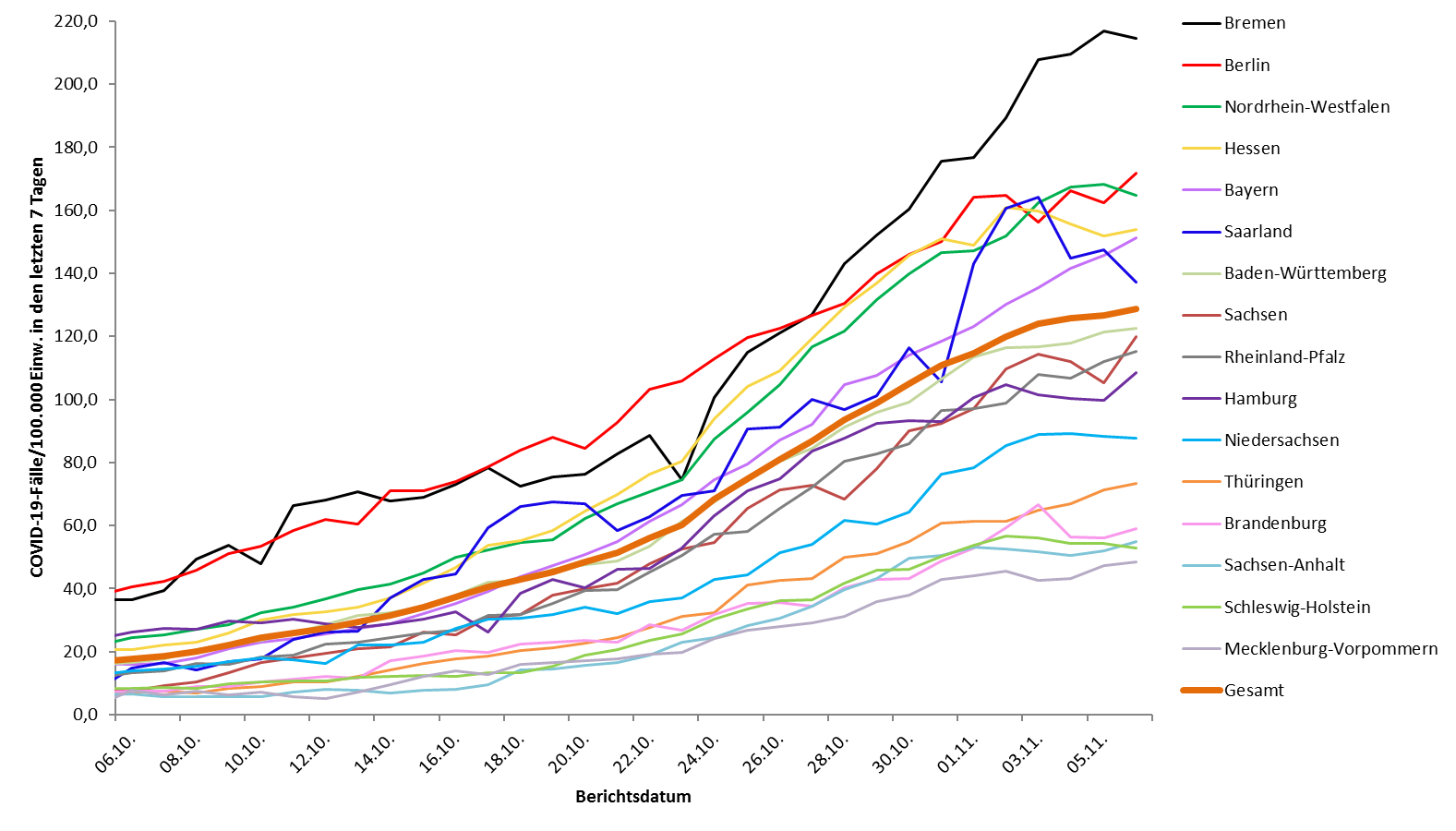 06.11.2020
2
[Speaker Notes: Datei Fallzahlen_kumulativ_Datum]
Geografische Verteilung in Deutschland: 7-Tage-Inzidenz
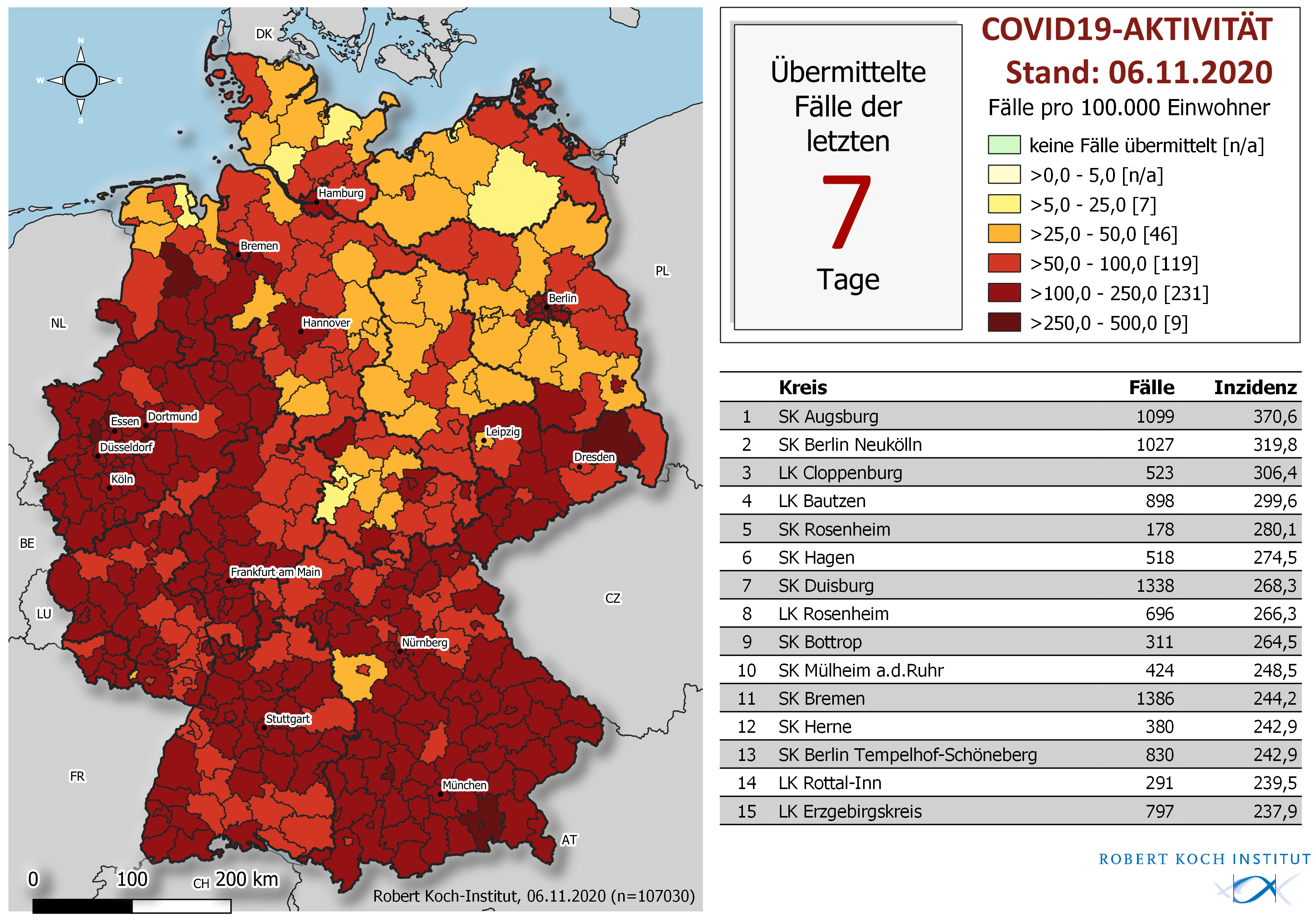 06.11.2020
3